July 2016
2 sets of EDCA parameters
Date: 2016-09-11
Authors:
Slide 1
Laurent Cariou, Intel
July 2016
Authors (continued)
Laurent Cariou, Intel
Slide 2
July 2016
Authors (continued)
Laurent Cariou, Intel
Slide 3
July 2016
Authors (continued)
Laurent Cariou, Intel
Slide 4
July 2016
Authors (continued)
Laurent Cariou, Intel
Slide 5
July 2016
Authors (continued)
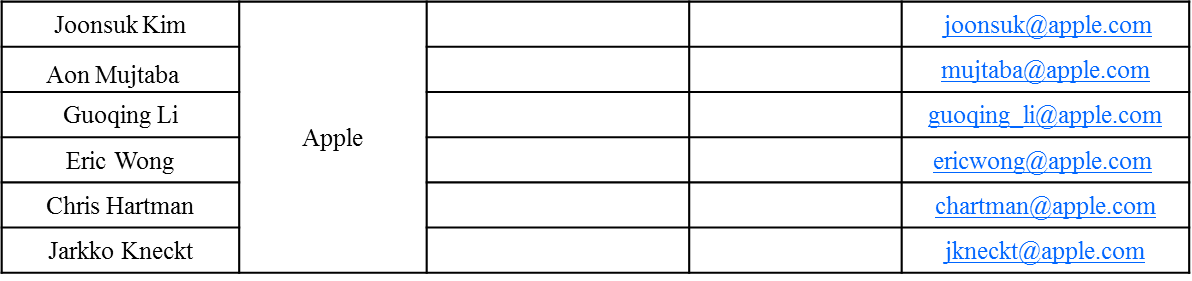 Laurent Cariou, Intel
Slide 6
July 2016
Authors (continued)
Slide 7
Laurent Cariou, Intel
July 2016
Authors (continued)
Laurent Cariou, Intel
Slide 8
July 2016
Authors (continued)
Laurent Cariou, Intel
Slide 9
July 2016
Authors (continued)
Laurent Cariou, Intel
Slide 10
July 2016
Authors (continued)
Laurent Cariou, Intel
Slide 11
July 2016
Motivation:Improving HE STAs UL performance
802.11ax defines UL MU channel access, where AP triggers STAs transmissions
HE STAs can also access the channel with EDCA

To ensure overall improved HE STAs performance, we need to ensure that the access delay for trigger frame transmissions is short and there are no collisions
Slide 12
Laurent Cariou, Intel
July 2016
Proposal: Improving HE STAs UL performance
Improved efficiency is obtained by favoring MU transmissions:
HE non-AP STA lowers EDCA channel access probability, only when they are scheduled by the AP
The AP and the STAs both contend to access the channel for the same traffic
This may cause collisions and lower performance
This has been demonstrated in [1] and in annex
Slide 13
Laurent Cariou, Intel
July 2016
2 set of EDCA parameters
We propose to define 2 sets of EDCA parameters:
One that we call legacy EDCA parameters that are used by legacy STA and HE STA in SU mode
Another one that we call MU EDCA parameters that are used by HE STA in MU mode and are defined to be more restrictive than legacy EDCA parameters to favor MU transmission.

A set of rules is required for the HE-STAs to choose between two sets of parameters so that the needs of improving efficiency and reducing latency can be satisfied
Slide 14
Laurent Cariou, Intel
July 2016
Set of rules to select the EDCA parameters
The rationale behind the proposed conditions is for a STA:
to operate with the MU EDCA parameters only when it can trust that the AP will efficiently schedule its traffic with UL MU, 
and to be able to operate with the legacy EDCA parameters when the AP has not been informed and has not yet initiated UL MU scheduling.
Slide 15
Laurent Cariou, Intel
July 2016
Set of rules to select the EDCA parameters
Condition to switch from legacy EDCA parameters to MU EDCA parameters:
When the HE STA receives a Basic variant Trigger frame that contains a Per User Info field with the AID of the STA
For all the ACs from which QoS Data frames were transmitted in the trigger-based PPDU
Slide 16
Laurent Cariou, Intel
July 2016
Set of rules to select the EDCA parameters
Condition to switch from MU EDCA parameters to legacy EDCA parameters
the STA can switch back to the legacy EDCA parameters if the STA has not been scheduled after a pre-defined TimeOut after the last time the STA was scheduled by Basic variant Trigger frame in UL MU.
timeout starts from end of basic variant Trigger
Slide 17
Laurent Cariou, Intel
July 2016
Signaling MU EDCA Parameters
What MU EDCA parameters to define:
CWmin/CWmax, AIFSN: for each AC
A specific value of AIFSN defines that no EDCA access is possible

How to signal:
A new IE is introduced to provide MU EDCA parameter set
It can be called MU EDCA Parameter Set element
Slide 18
Laurent Cariou, Intel
July 2016
Conclusion
We proposed 2 set of EDCA parameters for 11ax.
We propose some rules for the STA to determine which set of EDCA parameters to use.
Slide 19
Laurent Cariou, Intel
July 2016
Straw poll #1
Do you agree to accept the spec changes proposed in document 16/1180r0
Slide 20
Laurent Cariou, Intel
July 2016
Reference
[1] 11-16-684r2 Channel access efficiency, Evgeny Khorov (IITP RAS)
Slide 21
Laurent Cariou, Intel
July 2016
Annex
Slide 22
Laurent Cariou, Intel
July 2016
Scenario Description
N legacy STAs
N 802.11ax STAs
The AP uses EDCA to access the channel. When the AP wins contention, it grants resources for 11ax associated STAs.
 
An 11ax STA uses EDCA to access the channel. When it wins contention, it transmits a frame. Apart form that, the STA will transmit a frame after it receives a Trigger frame from the AP. 

A legacy STA uses EDCA to access a channel. When it wins contention, it transmits a frame. 


All STAs use RTS/CTS.
All nodes are 
in the RX range of each other

No hidden STAs
AP
Slide 23
Laurent Cariou, Intel
July 2016
Scenario Parameters
Slide 24
Laurent Cariou, Intel
July 2016
Results with Legacy Parameters: OFDMA TXs are Rarely Used
The percentage of OFDMA TXs is low, which degrades efficiency of 11ax networks. 
Non-OFDMA TXs result in high overhead for short packets 
OFDMA allows using higher MCS by taking into account frequency selective fading and
 by increasing power efficiency

To be both efficient and fair, the percentage of OFDMA TXs shall be close to 50since the number of legacy STAs = the number of 11ax STAs.
Slide 25
Laurent Cariou, Intel
July 2016
Results with Legacy Parameters: Percentage of Legacy STAs TXs is Fair
The percentage of legacy TXs is 33%-50% which we call fair.

11ax STAs obtain a bit more channel time than legacy ones because of AP’s Trigger frames. It is not a critical issue.

Percentage of Legacy STAs TXs shall be kept the same.
Slide 26
Laurent Cariou, Intel
July 2016
Changing CWmin and CWmax for AP,N=1
Target area
Target area
CWmin-CWmax
Performance with Legacy parameters
Total number of transmissions is ~250 which is 100%.

By prioritizing the AP, we can increase percentage of OFDMA TXs up to 100%, 
but at the same time we block legacy STAs.
Slide 27
Quantenna
July 2016
Changing CWmin and CWmax for AP, N=10
Performance with Legacy parameters
The number of OFDMA TXs is too low
By prioritizing the AP, we can increase percentage of OFDMA TXs, 
but at the same time we block legacy STAs.
Slide 28
Laurent Cariou, Intel
July 2016
Changing CWmin and CWmax for AP, fix CWmin = 64 for 11ax STAs, N=10
Values, which meet requirements
Performance with Legacy parameters
By prioritizing the AP and deprioritizing 11ax STAs, 
we can increase percentage of OFDMA TXs to the desired level, 
while keeping fair percentage of legacy STAs’ TXs.
Slide 29
Laurent Cariou, Intel
July 2016
Changing CWmin and CWmax for AP, fix CWmin = 128 for 11ax STAs, N=10
By prioritizing the AP and deprioritizing 11ax STAs, 
we can increase percentage of OFDMA TXs to the desired level, 
while keeping fair percentage of legacy STAs’ TXs.

We can do it by tuning Cwmin, CWmax and/or AIFSN
Performance with Legacy parameters
Slide 30
Laurent Cariou, Intel
July 2016
Changing CWmin and CWmax for AP, fix CWmin = 16 for 11ax STAs, N_ax=10, N_leg=1
Values, which meet requirements
Performance with Legacy parameters
By prioritizing the AP and deprioritizing 11ax STAs, 
we can increase percentage of OFDMA TXs to the desired level, 
while keeping fair percentage of legacy STAs’ TXs.
Slide 31
Laurent Cariou, Intel
July 2016
Changing CWmin and CWmax for AP, fix CWmin = 1024 for 11ax STAs, N_ax=10, N_leg=1
Values, which meet requirements
Performance with Legacy parameters
By prioritizing the AP and deprioritizing 11ax STAs, 
we can increase percentage of OFDMA TXs to the desired level, 
while keeping fair percentage of legacy STAs’ TXs.
Slide 32
Laurent Cariou, Intel